Escuela Normal de Educación Preescolar del Estado de Coahuila
Ciclo 2020 - 2021
 

Licenciatura en Educación Preescolar
3° “A”
Cuso: Artes Visuales
Maestra: Silvia Erika Sagahón Solís 
Unidad III. La didáctica de las artes visuales escolares y su desarrollo en el preescolar. 
Esquema: Arte y participación infantil

Competencias profesionales de unidad:
-Detecta los procesos de aprendizaje de sus alumnos para favorecer su desarrollo cognitivo y socioemocional.
-Aplica el plan y programas de estudio para alcanzar los propósitos educativos y contribuir al pleno desenvolvimiento de las capacidades de sus alumnos.
-Diseña planeaciones aplicando sus conocimientos curriculares, psicopedagógicos, disciplinares, didácticos y tecnológicos para propiciar espacios de aprendizaje incluyentes que respondan a las necesidades de todos los alumnos en el marco del plan y programas de estudio.
-Emplea la evaluación para intervenir en los diferentes ámbitos y momentos de la tarea educativa para mejorar los aprendizajes de sus alumnos.
-Integra recursos de la investigación educativa para enriquecer su práctica profesional, expresando su interés por el conocimiento, la ciencia y la mejora de la educación.

Alumna: Adanary Avigail Rodríguez Moreno.

Junio del 2021                                                             Saltillo Coahuila de Zaragoza
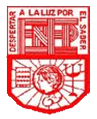 Un niño es más competente “cuando es capaz de definir la tarea, establecer el objetivo y responder a las demandas de esta tarea, en sus propios términos.
Los niños tienen que tener pleno conocimiento de los problemas como fase inicial para lograr delinear acciones y estrategias para superarlo.
Es un medio de integración psicológica, el trabajo artístico es la creación de una experiencia imaginativa y el juego es la creación de un paracosmos, de una realidad paralela por medio de una actividad simbólica
Lo importante en un proceso creativo no reside en el valor social que adquiere una obra por su reconocimiento, sino que lo esencial está en que la obra le permite al sujeto expresarse significativamente.
La participación es el derecho fundamental de la ciudadanía.
Punto de partida coherente en un proceso organizativo
de niños tendiente a la planificación de soluciones posibles.
- La imaginación es un momento totalmente necesario,
inseparable, del pensamiento realista. 
Vygotsky la define como una actividad relativamente autónoma de la conciencia.
Establecimiento de nuevas combinaciones y relaciones entre “viejas” imágenes e impresiones.
Reflexión objetiva
Arte
Imaginación
Participación infantil
Arte y participación infantil
Graciela B. Quinteros Sciurano
Participación infantil con adultos
Aspectos:
-Lo problematizado puede involucrar dimensiones de la realidad en diferentes
Niveles: Satisfecho – No satisfecho.
-Lo problematizado puede surgir de un proceso espontáneo de un grupo de niños que inician el proceso, o puede tener su origen en una propuesta planteada por adultos.
El desarrollo de los niños depende, en gran
medida, de su capacidad para integrar sus necesidades, sus estrategias y su
interpretación con las de las personas más significativas de su entorno.
La representación
y expresión de un problema requieren iniciar un proceso de objetivación:
recortar un sector de la realidad y volverlo objeto de reflexión. El sujeto interpretará la realidad de forma consciente,  se admite el punto de vista del niño, en tanto “observador”.
El juego
El juego brinda al niño una nueva forma de deseo y esto le ayuda a desarrollar su capacidad de adaptación al medio que lo rodea, le permite algo que en otras situaciones le cuesta mucho.
Contexto
En contextos familiares y dentro de las actividades cotidianas, los niños son capaces
de hacer más de lo que normalmente se espera de ellos.
Es posible plantear que la representación consciente de un problema puede partir no sólo de pedirle al niño o a la niña: “dime cómo es tu realidad”, sino también abriendo un espacio donde el sujeto pueda “soñarla”, “imaginarla” o “jugarla” de manera libre y creativa.
Un espacio creativo, una zona transaccional, un lugar potencial, un territorio necesario y saludable,
único margen donde realmente se puede ser libre; como un espacio que está en constante conquista.
Espacio
Conclusión:
Es importante que nosotros como maestros les brindemos a los alumnos espacios en donde no tengan miedo a expresarse, un espacio – contexto que les motive a aprender, además de motivarlos a que todos participen sin hacer excepción de algún alumno, por otra parte, y haciendo referencia a las artes, puede reafirmar que está en todas partes y que en preescolar la podemos aplicar en cualquier actividad, planteando a los alumnos  alguna situación real o en este caso una situación problema, pero que ellos lo analicen y a la vez que ellos imaginen posibles respuestas, y esto lo pueden plasmar mediante una pintura, escultura, poema, etc. 
Por otra parte esto les ayuda a los alumnos a ser más competentes, a tener más habilidades, y destrezas pero además que no lo ven como una obligación, sino como algo interesante y divertido.